Творческая работа Рыжих Максима по теме: Мы разные, но мы вместе. (часть 2)
Государственное автономное профессиональное образовательное учреждение Мурманской области «Кандалакшский индустриальный колледж»
Народы Отечества (часть 2)
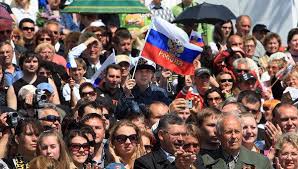 Выполнил:  Рыжих Максим, студент 220 группы
Руководитель: педагог дополнительного   образования Зелинская А.И
В России проживает 190 национальностей
Исконно русские области  - это территории Европейского Севера,  Северо-запада и центральные районы
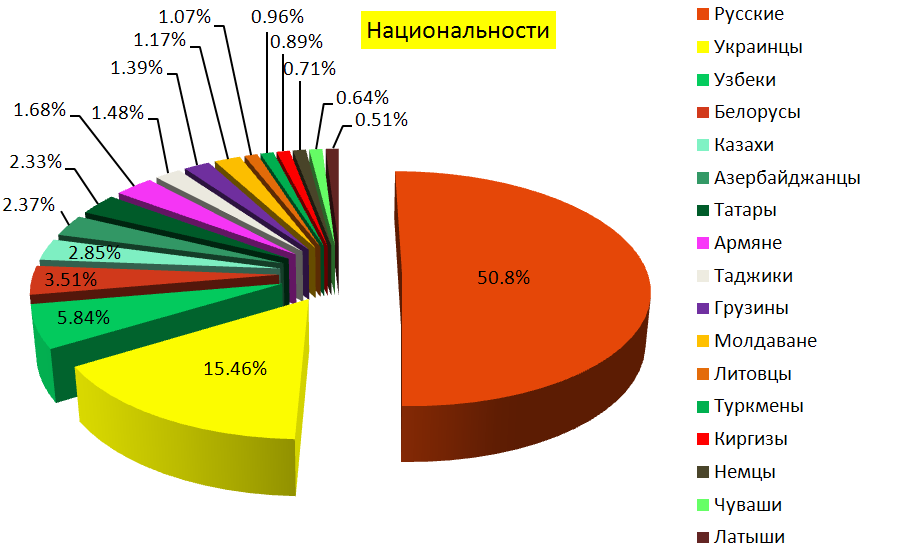 Русский народ
Коренная область расселения русского народа – Восточно-Европейская равнина. По мере освоения земель русские находились в тесном контакте с другими народами. Благодаря этому великое географическое и историческое пространство, объединяемое понятием Русь и Россия, стало родиной более чем 140 народов
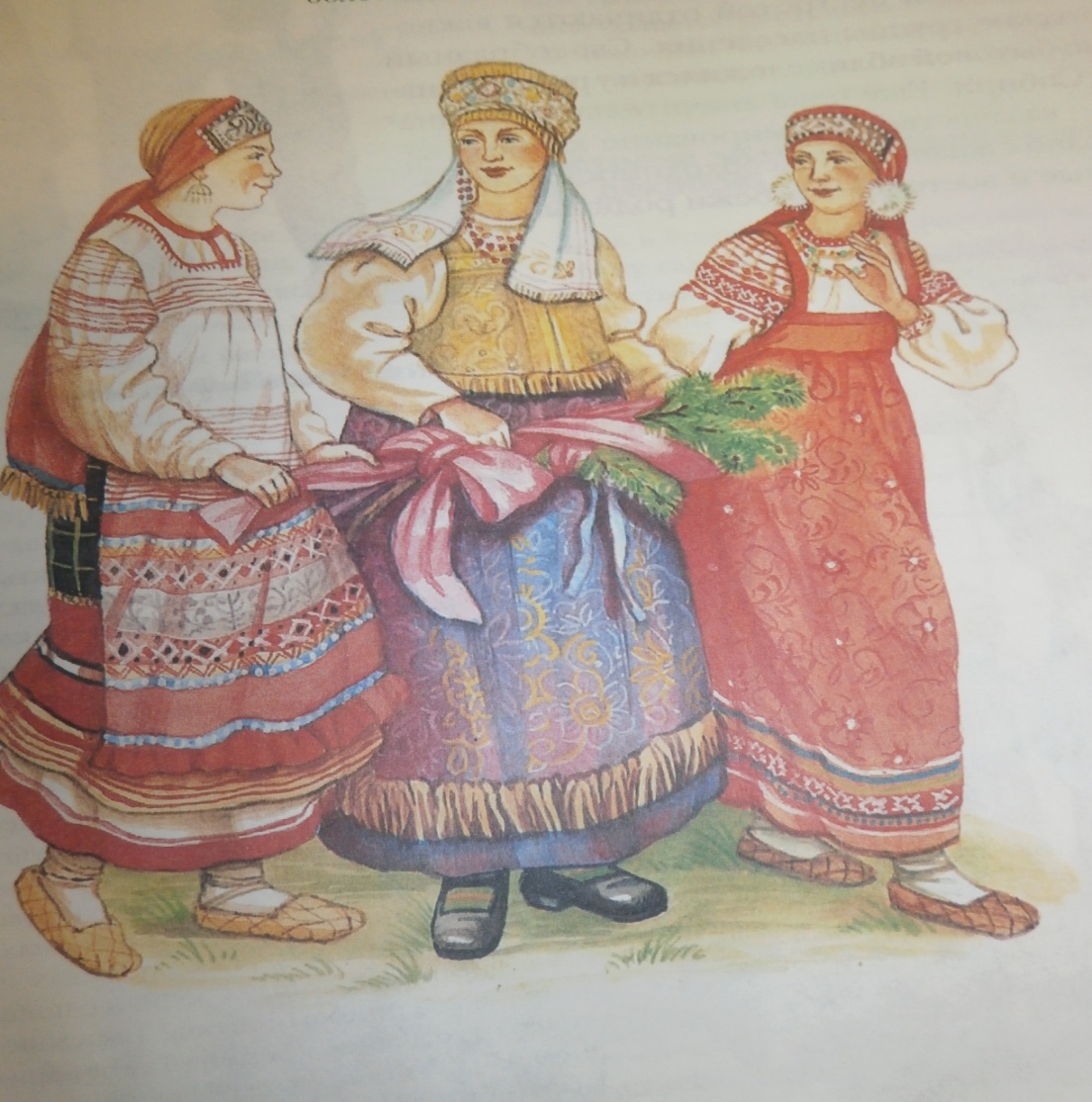 Русские
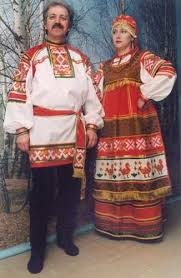 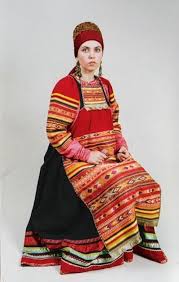 Русские
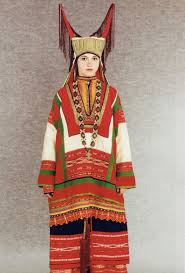 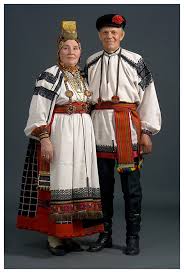 Народы Волго-Камья
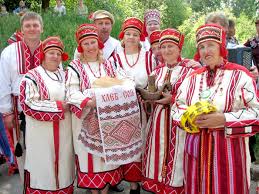 Мордва
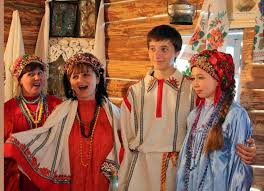 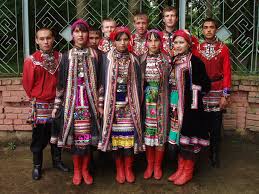 Марийцы
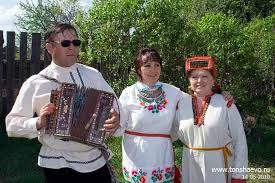 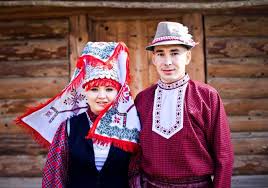 Удмурты
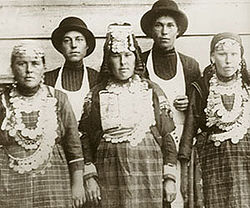 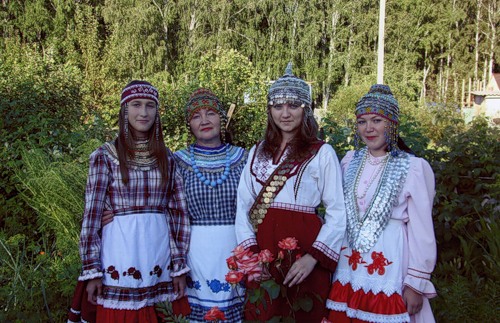 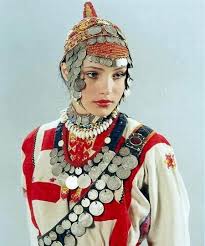 Чуваши
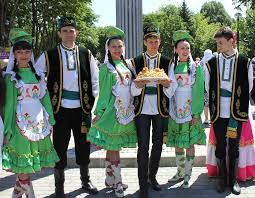 Татары
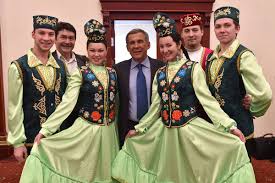 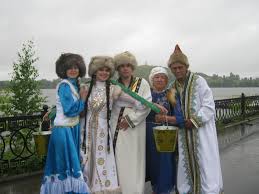 Башкиры
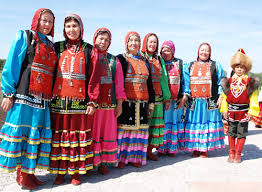 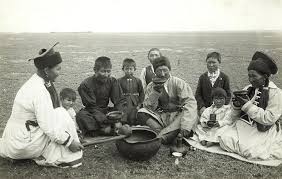 Калмыки
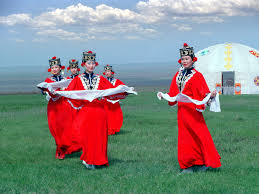 Древними традиционными промыслами народов Волго-Камья были: охота, рыбалка, разведение скота, земледелие
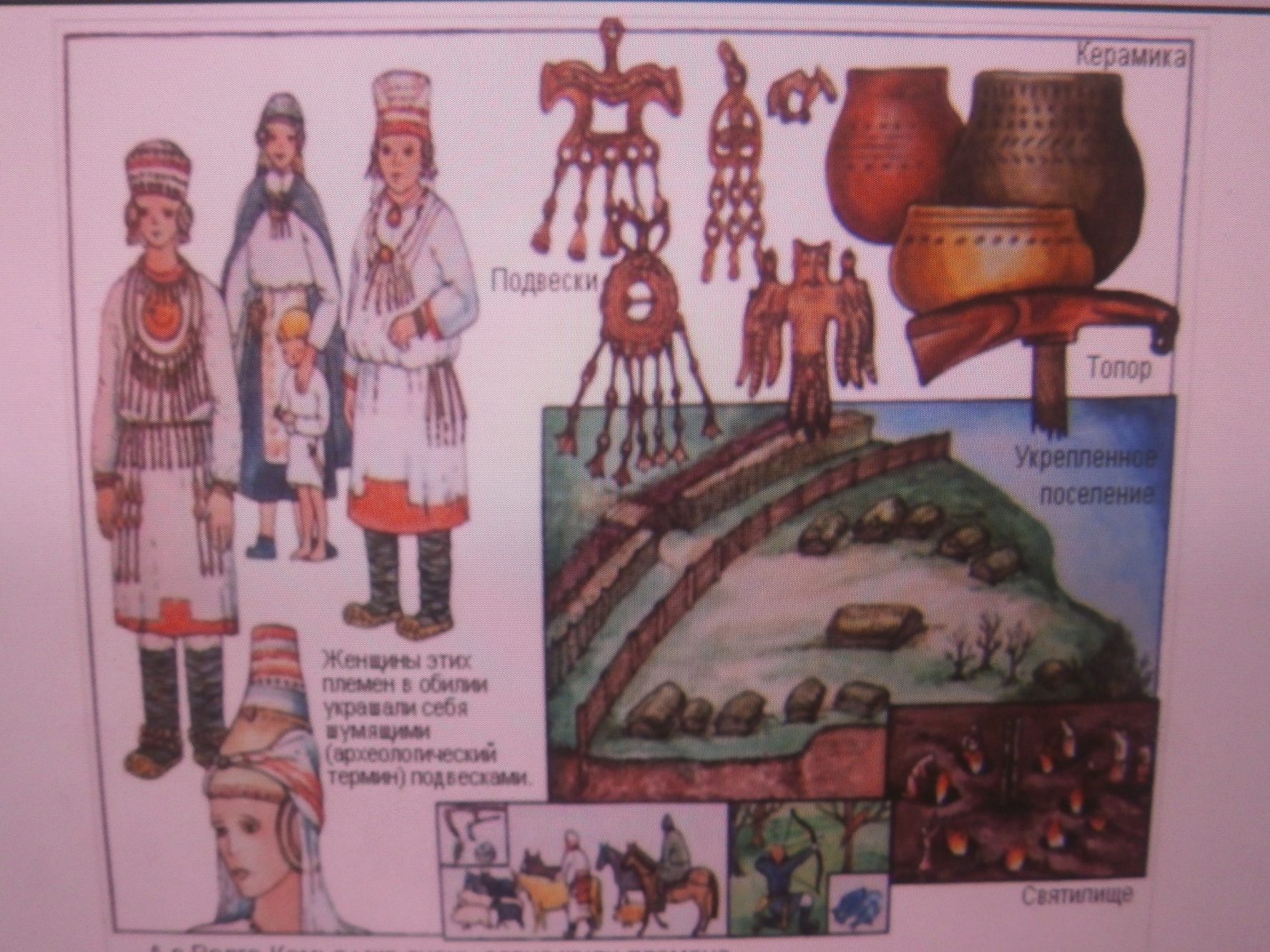 Народы Северного Кавказа
Дагестанцы
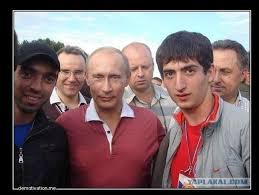 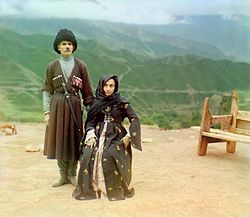 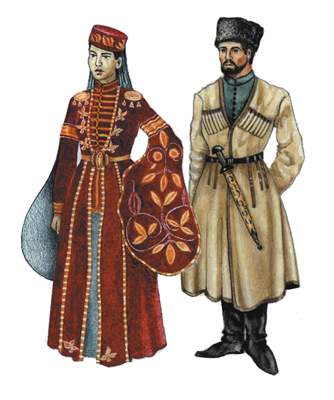 Адыгейцы
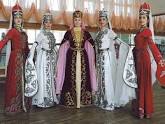 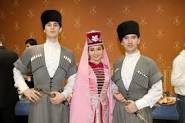 Балкарцы
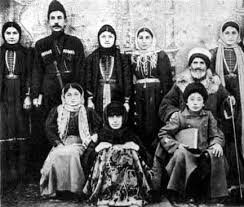 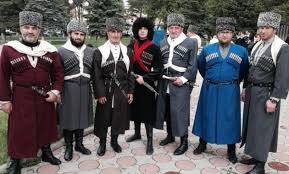 Карачаевцы
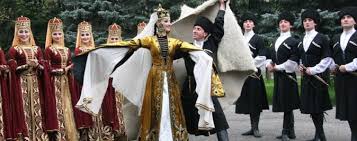 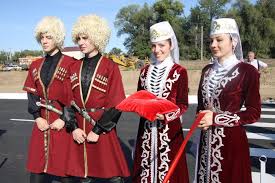 Осетины
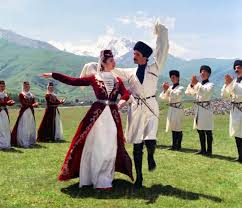 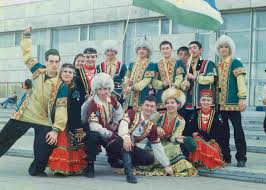 Ногайцы
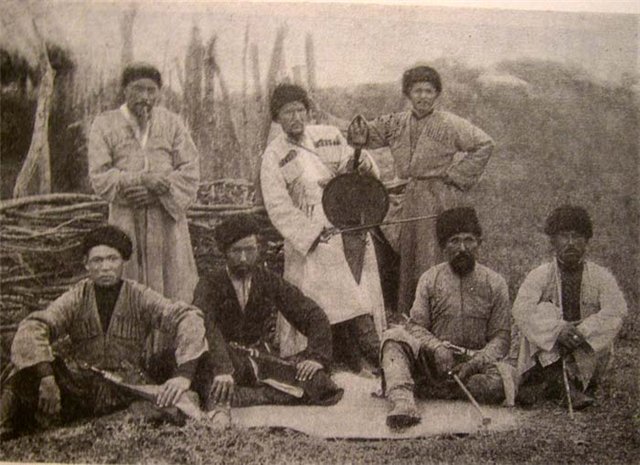 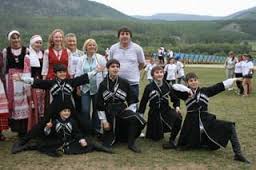 Вайнахи
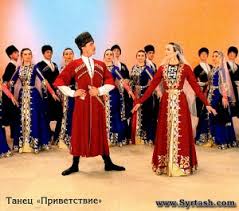 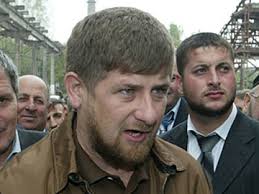 Чеченцы
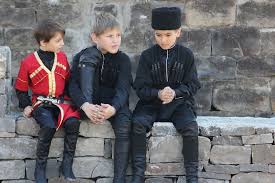 Хозяйство народов Северного Кавказа носило натуральный характер. Но с ростом товарного производства бурное развитие получают кустарные промыслы. Горцы обрабатывали все виды местного сырья 
Занимались гончарным ремеслом, ковроделием,  деревообработкой, скотоводством, виноделием
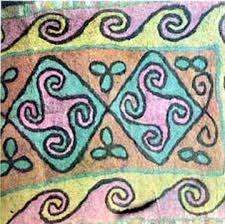 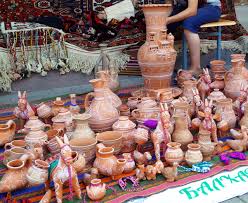 МЫ-РОССИЯ!